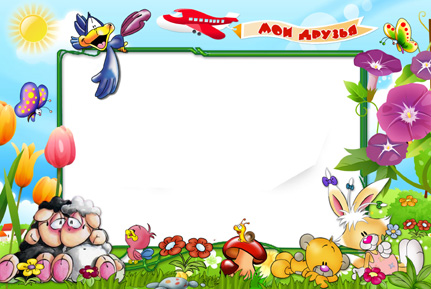 Giáo án:  nhận biết tập nói
Đề tài: con voi – con khỉ
Lứa tuổi: 24- 36 tháng
Giáo viên : Nguyễn Thị Thúy
Năm học: 2020- 2021
Đây là con gì?
Voi ăn gì?
Đây là con gì?
Con khỉ đang làm gì?
Khỉ thích ăn gì?
Đây là con gì còn đây là con gì?
Con khỉ, con voi sống ở đâu?
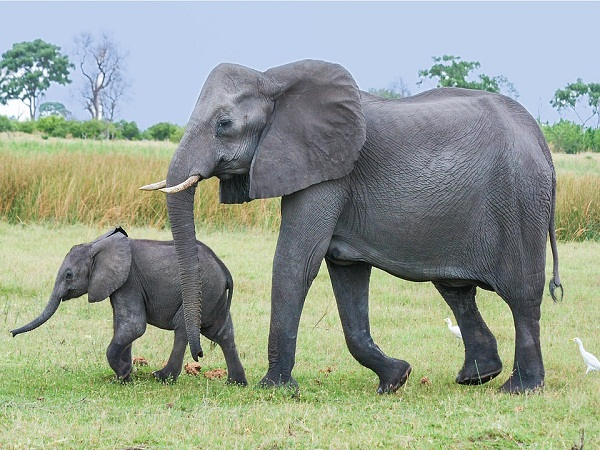